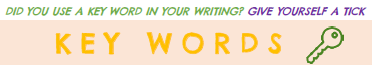 Church of St Mary’s Rotherhithe
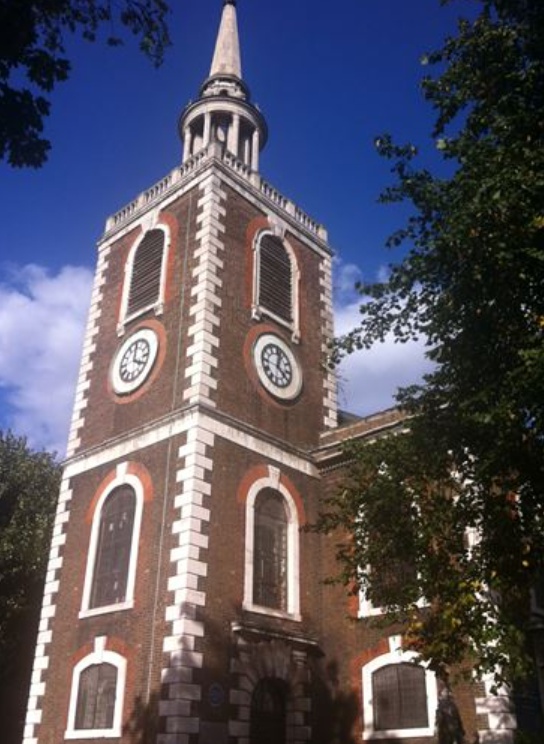 ordinance survey map
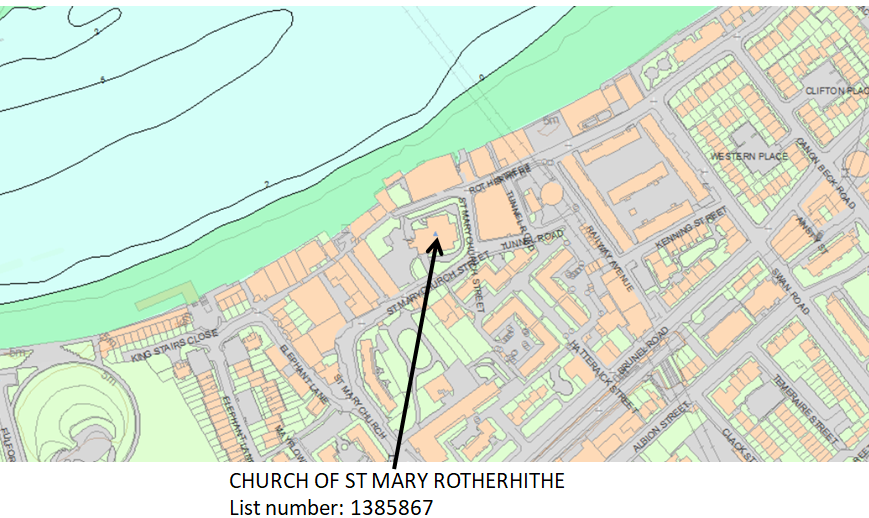 aerial photograph of Rotherhithe 1947
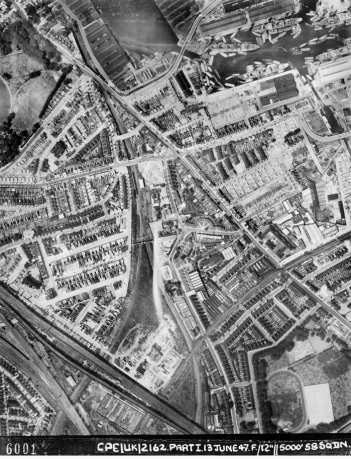